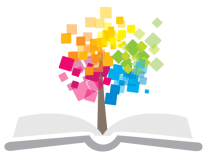 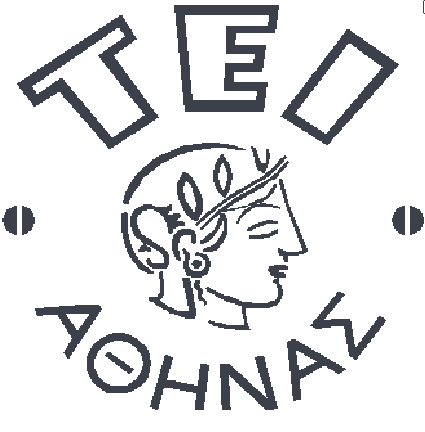 Ανοικτά Ακαδημαϊκά Μαθήματα στο ΤΕΙ Αθήνας
Συνέντευξη
Ενότητα 2: Η συνέντευξη στην Κοινωνική Εργασία
Δέσποινα Κομπότη
Τμήμα Κοινωνικής Εργασίας
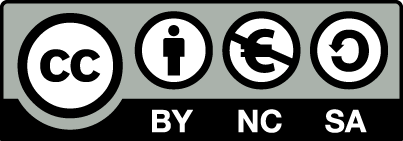 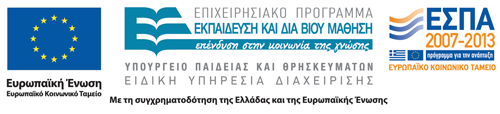 Η συνέντευξη στην κοινωνική εργασία
Η συνέντευξη είναι μορφή λεκτικής επικοινωνίας που χρησιμοποιείται για διαφορετικούς σκοπούς. Μια συνέντευξη μπορεί να χρησιμοποιηθεί στο πλαίσιο της κοινωνικής έρευνας (ερευνητική) ως μέσο συλλογής ερευνητικών δεδομένων, στην επιλογή ή αξιολόγηση του προσωπικού, στον Τύπο και τα ΜΜΕ. 
Στη συμβουλευτική διαδικασία η συνέντευξη είναι βασική μέθοδος διαγνωστικής εκτίμησης για τον κοινωνικό λειτουργό.
1
Επικοινωνία στη συνέντευξη 1/6
Η συνέντευξη είναι μια ειδική μορφή επικοινωνίας, παρόλ’ αυτά έχει πολλά κοινά με τη διαδικασία της γενικής επικοινωνίας. Η συνέντευξη γίνεται μεταξύ δύο ατόμων, κάθε ένα από αυτά τα άτομα διαθέτει ένα σύστημα με το οποίο δεχόμαστε, ένα με το οποίο επεξεργαζόμαστε και ένα που μεταδίδουμε το μήνυμα. Στην επικοινωνία χρησιμοποιούνται κατά κύριο λόγο δύο αισθήσεις: όραση ακοή.
Αφού λάβουμε το εισερχόμενο σήμα, το επεξεργαζόμαστε (να κατανοήσουμε το μήνυμα που ελήφθη).
2
Επικοινωνία στη συνέντευξη 2/6
Η διαδικασία της επεξεργασίας του μηνύματος περιλαμβάνει:
Να ανακαλέσουμε καταχωρημένες πληροφορίες
Να συσχετίσουμε άλλες πληροφορίες που έχουμε και είναι σχετικές με το μήνυμα
Να σκεφτούμε το μήνυμα
Να αξιολογήσουμε το μήνυμα
Να το μεταφράσουμε ώστε το μήνυμα να έχει λογική στο πλαίσιο αναφοράς του δέκτη
Ως δέκτες επιλέγουμε συγκεκριμένα μέρη του εισερχόμενου μηνύματος, αγνοούμε άλλα και διευθετούμε εκ νέου αυτά που ακούμε σε ερμηνεύσιμα για μας πρότυπα.
3
Επικοινωνία στη συνέντευξη 3/6
Στη συνέχεια διατυπώνουμε ένα μήνυμα σε απάντηση αυτού που λάβαμε. Τα «όργανα υλοποίησης» – φωνή, στόμα, χέρια, μάτια, κλπ μεταβιβάζουν επιλεγμένες λέξεις, και μη λεκτικές συμπεριφορές ώστε το άλλο άτομο της συνέντευξης να μπορεί να λάβει το μήνυμα. 
Ένα μήνυμα δεν μπορεί να εκληφθεί ως τέτοιο αν δεν το λάβει και δεν το αποκωδικοποιήσει ο δέκτης. Η κωδικοποίηση και η αποκωδικοποίηση των μηνυμάτων είναι εφικτή μόνον όταν τα δύο μέρη της συνέντευξης μιλούν την ίδια γλώσσα. 
Στην ουσία χρησιμοποιούν ένα κοινό κώδικα, ένα ιδιαίτερο και κοινά αποδεκτό σύστημα συμβόλων. Για να λάβει ο δέκτης το μήνυμα με την έννοια που επιθυμούσε ο πομπός να δώσει όταν το κωδικοποιούσε θα πρέπει και οι δύο να ορίζουν τις λέξεις που χρησιμοποιούν με τον ίδιο τρόπο.
4
Επικοινωνία στη συνέντευξη 4/6
Alfred North Whitehead: «Η ομιλούμενη γλώσσα είναι απλώς μια αλληλουχία κραυγών». Το μυαλό πρέπει να μεταφράσει τις κραυγές με τρόπο που να βγαίνει νόημα.
Η αντίληψη και η κατανόηση του μηνύματος δεν προκύπτουν αποκλειστικά ως αποτέλεσμα του μηνύματος που μεταδίδεται, όσων βλέπουμε και ακούμε. Κατασκευάζονται και αλλάζουν μέσα από προηγούμενες εμπειρίες, γνώσεις, προκαταλήψεις και στάσεις.
5
Επικοινωνία στη συνέντευξη 5/6
Καλή επικοινωνία υπάρχει όταν:
ένα πρόσωπο κωδικοποιεί τη σκέψη, 
τη μεταδίδει ελεύθερα και με ακρίβεια. 
Στη συνέχεια αυτός που το ακούει αποκωδικοποιεί το μήνυμα έτσι που να αποτελεί πιστή αναπαραγωγή του αρχικού μηνύματος
Το νόημα των συμβόλων που εκπέμπονται και λαμβάνονται συμπίπτουν.
Η επικοινωνία είναι αμετάκλητη. Όταν πεις κάτι δεν μπορείς να το πάρεις πίσω.
6
Επικοινωνία στη συνέντευξη 6/6
Τα μηνύματα πετυχαίνουν μέρος της σημασίας (νοήματος) τους δεδομένου του ευρύτερου πλαισίου μέσα στο οποίο τα στέλνουμε. Η ίδια ερώτηση σε διαφορετικό πλαίσιο μπορεί να έχει διαφορετικό νόημα. Η ερώτηση «πως πάνε τα πράγματα»:
Στον ΟΑΕΔ σημαίνει: επαγγελματικά
Κέντρο Συμβουλευτικής Γάμου: ο γάμος
Σε Αντικαρκινικό Νοσοκομείο: η υγεία
7
Πρότυπα επικοινωνίας 1/3
Οι συμβουλευτικές σχέσεις είναι διαδικασίες αμφίδρομης σχέσης. Στη διάρκεια συμβουλευτικών συνεδριών και επαφών ο σύμβουλος και ο πελάτης βρίσκονται σε μια συνεχή διαδικασία  αποστολής, παραλαβής, αξιολόγησης και ερμηνείας λεκτικής και μη λεκτικής επικοινωνίας (φωνητικής και σωματικής). 
Όπως σε κάθε σχέση ο σύμβουλος και ο πελάτης μπορούν χτίσουν με αμοιβαία υποστήριξη πρότυπα επικοινωνίας τα οποία μπορούν να βελτιώσουν ή να περιορίσουν τη διαδικασία της επικοινωνίας.
8
Πρότυπα επικοινωνίας 2/3
Ένα βοηθητικό  πρότυπο επικοινωνίας είναι αυτό που είναι συνεργατικό στην επίτευξη θεμιτών στόχων. Για παράδειγμα, όταν ο σύμβουλος αντιδρά με κατανόηση και ταύτιση (empathy) αυτό προκαλεί ειλικρινή ανταπόκριση αυτοεξερεύνησης από την πλευρά του πελάτη που στη συνέχεια δημιουργεί συνθήκες περαιτέρω ταύτισης του συμβούλου και ούτω καθεξής.
Το πρότυπο «απαίτηση- απόσυρση» αποτελεί παράδειγμα μη βοηθητικής επικοινωνίας.
9
Πρότυπα επικοινωνίας 3/3
Σε αυτή την περίπτωση ο σύμβουλος ζητά συνέχεια προσωπικές πληροφορίες ενώ ο πελάτης συνεχώς αποσύρεται. Αυτό το πρότυπο δεν είναι βοηθητικό διότι ο πελάτης δεν είναι έτοιμος να αποκαλύψει πολλές προσωπικές πληροφορίες.
Από την άλλη, σύμβουλος με χαμηλή εμπιστοσύνη στον εαυτό του είναι πολύ «κλειστός»/επιφυλακτικός στο να ζητήσει συγκεκριμένες πληροφορίες. Ένα ακόμη αρνητικό πρότυπο είναι αυτό όπου ο σύμβουλος είναι ομιλητικός και ο πελάτης σιωπηρός.
10
Τέλος Ενότητας
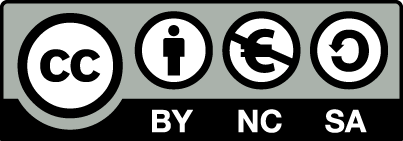 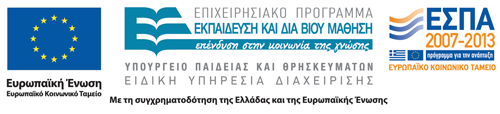 Σημειώματα
Σημείωμα Αναφοράς
Copyright Τεχνολογικό Εκπαιδευτικό Ίδρυμα Αθήνας, Δέσποινα Κομπότη 2014. Δέσποινα Κομπότη. «Συνέντευξη, Ενότητα 2: Η συνέντευξη στην Κοινωνική Εργασία ». Έκδοση: 1.0. Αθήνα 2014. Διαθέσιμο από τη δικτυακή διεύθυνση: ocp.teiath.gr.
Σημείωμα Αδειοδότησης
Το παρόν υλικό διατίθεται με τους όρους της άδειας χρήσης Creative Commons Αναφορά, Μη Εμπορική Χρήση Παρόμοια Διανομή 4.0 [1] ή μεταγενέστερη, Διεθνής Έκδοση.   Εξαιρούνται τα αυτοτελή έργα τρίτων π.χ. φωτογραφίες, διαγράμματα κ.λ.π., τα οποία εμπεριέχονται σε αυτό. Οι όροι χρήσης των έργων τρίτων επεξηγούνται στη διαφάνεια  «Επεξήγηση όρων χρήσης έργων τρίτων». 
Τα έργα για τα οποία έχει ζητηθεί άδεια  αναφέρονται στο «Σημείωμα  Χρήσης Έργων Τρίτων».
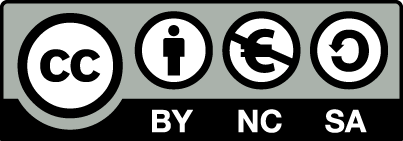 [1] http://creativecommons.org/licenses/by-nc-sa/4.0/ 
Ως Μη Εμπορική ορίζεται η χρήση:
που δεν περιλαμβάνει άμεσο ή έμμεσο οικονομικό όφελος από την χρήση του έργου, για το διανομέα του έργου και αδειοδόχο
που δεν περιλαμβάνει οικονομική συναλλαγή ως προϋπόθεση για τη χρήση ή πρόσβαση στο έργο
που δεν προσπορίζει στο διανομέα του έργου και αδειοδόχο έμμεσο οικονομικό όφελος (π.χ. διαφημίσεις) από την προβολή του έργου σε διαδικτυακό τόπο
Ο δικαιούχος μπορεί να παρέχει στον αδειοδόχο ξεχωριστή άδεια να χρησιμοποιεί το έργο για εμπορική χρήση, εφόσον αυτό του ζητηθεί.
Επεξήγηση όρων χρήσης έργων τρίτων
Δεν επιτρέπεται η επαναχρησιμοποίηση του έργου, παρά μόνο εάν ζητηθεί εκ νέου άδεια από το δημιουργό.
©
διαθέσιμο με άδεια CC-BY
Επιτρέπεται η επαναχρησιμοποίηση του έργου και η δημιουργία παραγώγων αυτού με απλή αναφορά του δημιουργού.
διαθέσιμο με άδεια CC-BY-SA
Επιτρέπεται η επαναχρησιμοποίηση του έργου με αναφορά του δημιουργού, και διάθεση του έργου ή του παράγωγου αυτού με την ίδια άδεια.
διαθέσιμο με άδεια CC-BY-ND
Επιτρέπεται η επαναχρησιμοποίηση του έργου με αναφορά του δημιουργού. 
Δεν επιτρέπεται η δημιουργία παραγώγων του έργου.
διαθέσιμο με άδεια CC-BY-NC
Επιτρέπεται η επαναχρησιμοποίηση του έργου με αναφορά του δημιουργού. 
Δεν επιτρέπεται η εμπορική χρήση του έργου.
Επιτρέπεται η επαναχρησιμοποίηση του έργου με αναφορά του δημιουργού.
και διάθεση του έργου ή του παράγωγου αυτού με την ίδια άδεια
Δεν επιτρέπεται η εμπορική χρήση του έργου.
διαθέσιμο με άδεια CC-BY-NC-SA
διαθέσιμο με άδεια CC-BY-NC-ND
Επιτρέπεται η επαναχρησιμοποίηση του έργου με αναφορά του δημιουργού.
Δεν επιτρέπεται η εμπορική χρήση του έργου και η δημιουργία παραγώγων του.
διαθέσιμο με άδεια 
CC0 Public Domain
Επιτρέπεται η επαναχρησιμοποίηση του έργου, η δημιουργία παραγώγων αυτού και η εμπορική του χρήση, χωρίς αναφορά του δημιουργού.
Επιτρέπεται η επαναχρησιμοποίηση του έργου, η δημιουργία παραγώγων αυτού και η εμπορική του χρήση, χωρίς αναφορά του δημιουργού.
διαθέσιμο ως κοινό κτήμα
χωρίς σήμανση
Συνήθως δεν επιτρέπεται η επαναχρησιμοποίηση του έργου.
15
Διατήρηση Σημειωμάτων
Οποιαδήποτε αναπαραγωγή ή διασκευή του υλικού θα πρέπει να συμπεριλαμβάνει:
το Σημείωμα Αναφοράς
το Σημείωμα Αδειοδότησης
τη δήλωση Διατήρησης Σημειωμάτων
το Σημείωμα Χρήσης Έργων Τρίτων (εφόσον υπάρχει)
μαζί με τους συνοδευόμενους υπερσυνδέσμους.
Χρηματοδότηση
Το παρόν εκπαιδευτικό υλικό έχει αναπτυχθεί στo πλαίσιo του εκπαιδευτικού έργου του διδάσκοντα.
Το έργο «Ανοικτά Ακαδημαϊκά Μαθήματα στο ΤΕΙ Αθήνας» έχει χρηματοδοτήσει μόνο την αναδιαμόρφωση του εκπαιδευτικού υλικού. 
Το έργο υλοποιείται στο πλαίσιο του Επιχειρησιακού Προγράμματος «Εκπαίδευση και Δια Βίου Μάθηση» και συγχρηματοδοτείται από την Ευρωπαϊκή Ένωση (Ευρωπαϊκό Κοινωνικό Ταμείο) και από εθνικούς πόρους.
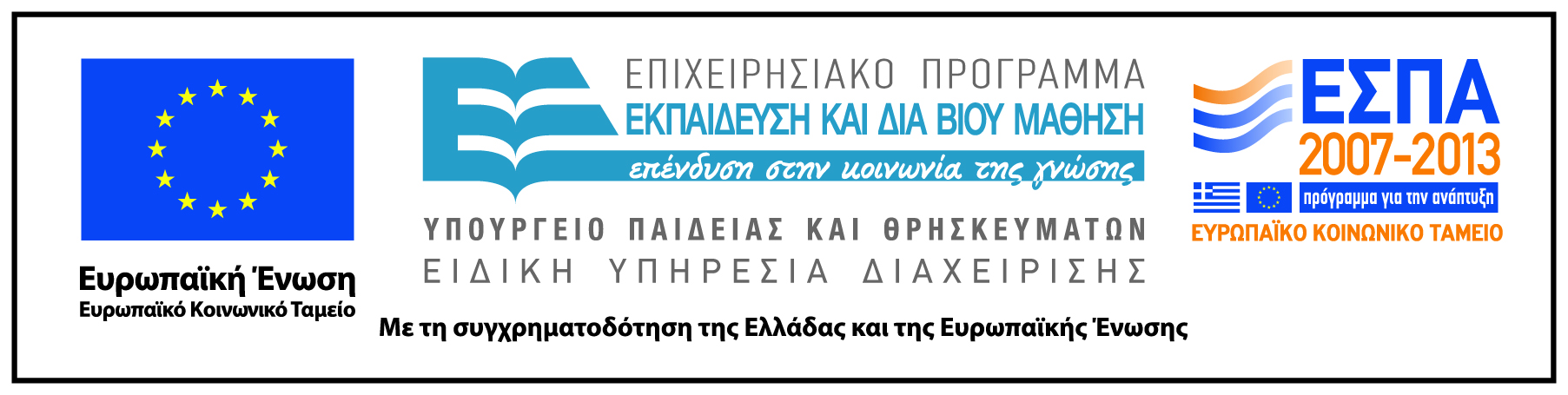